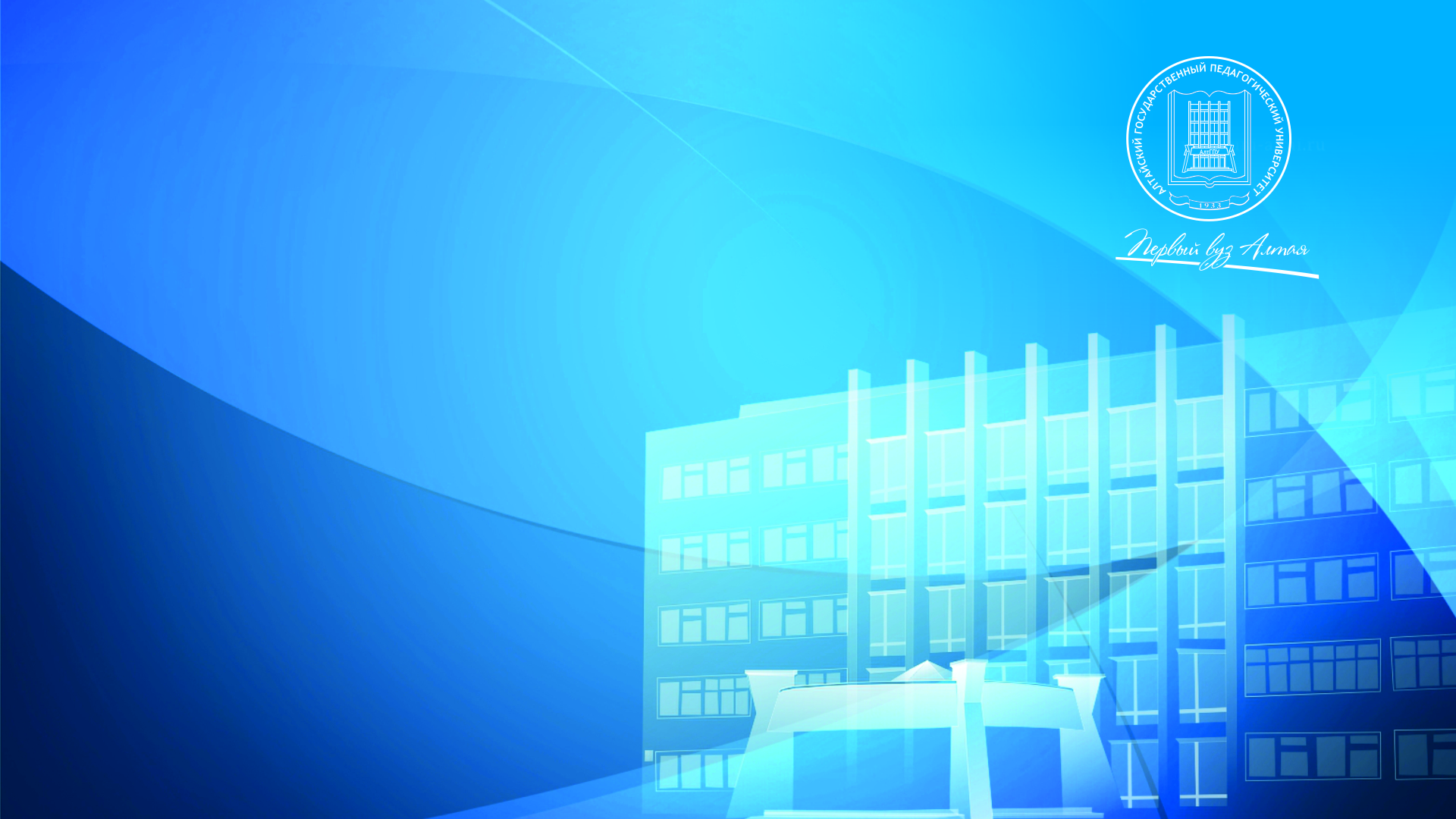 Основные итоги функционированияПедагогического технопарка «Кванториум»имени П.К. Одинцова и Л.А. Одинцовойза 2022 год
Вайцель Денис Эдуардович,
директор Технопарка УПК
ФГБОУ ВО «Алтайский государственный педагогический университет»
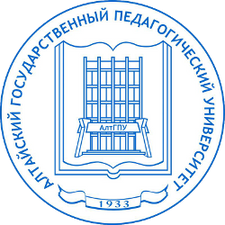 Показатели создания и функционированияПедагогического Кванториума за 2022 г.
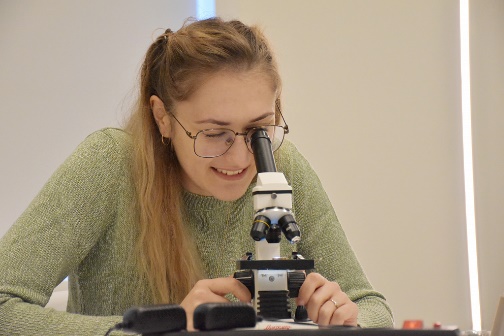 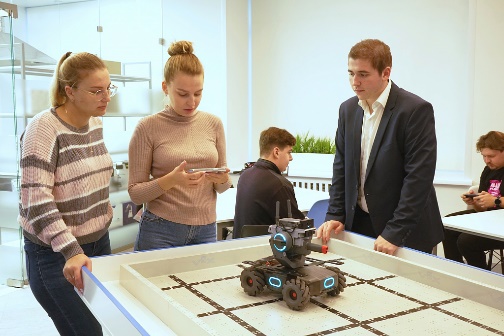 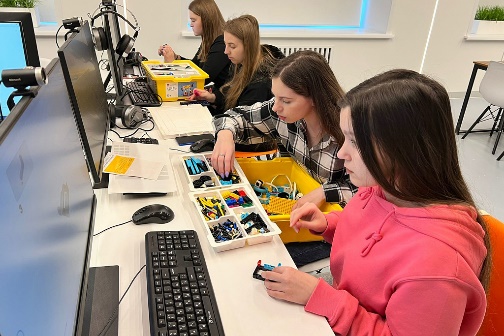 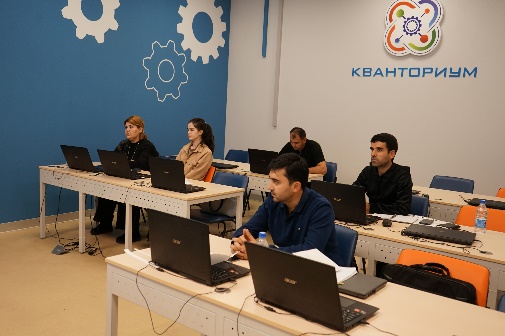 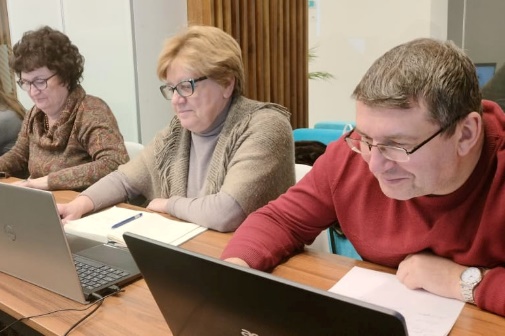 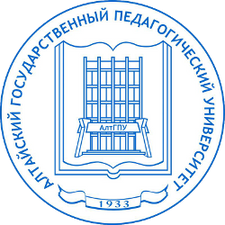 Мероприятия проходимые на базе Педагогического Кванториума
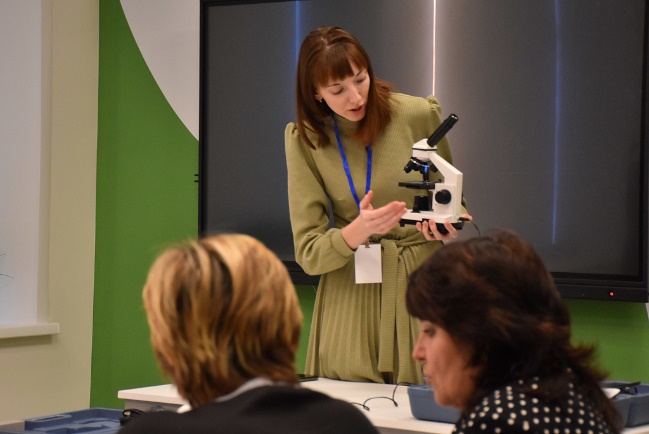 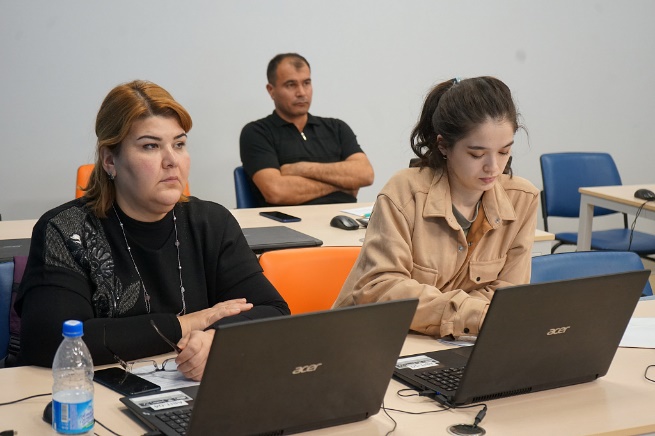 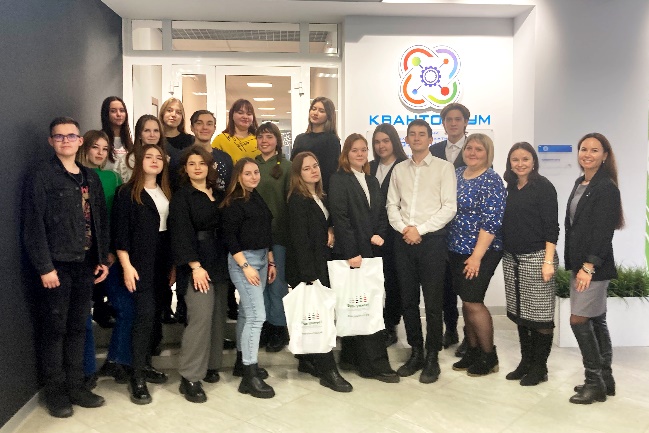 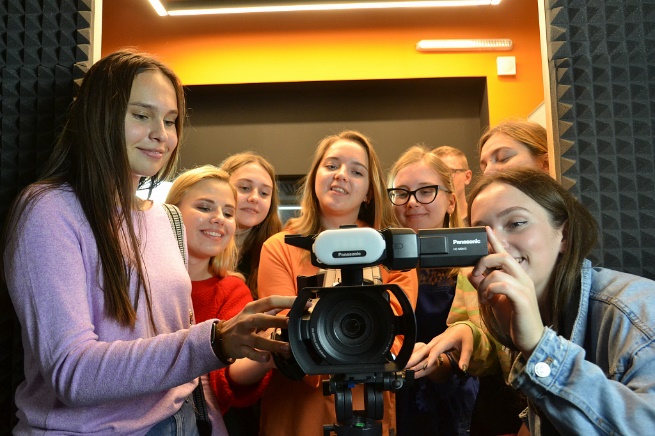 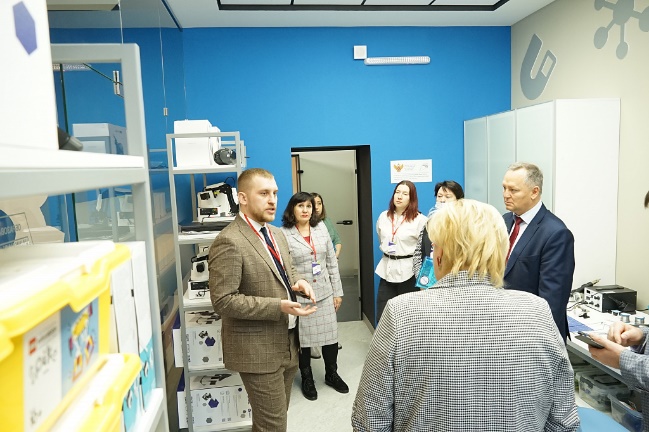 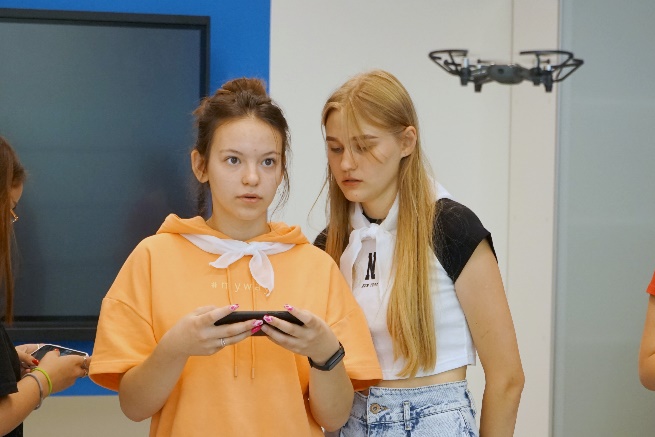 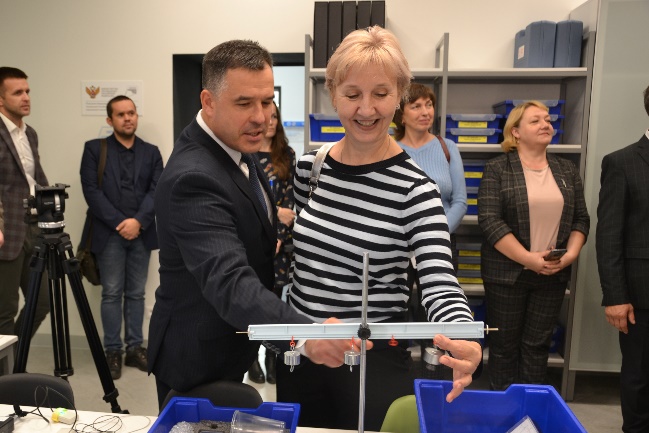 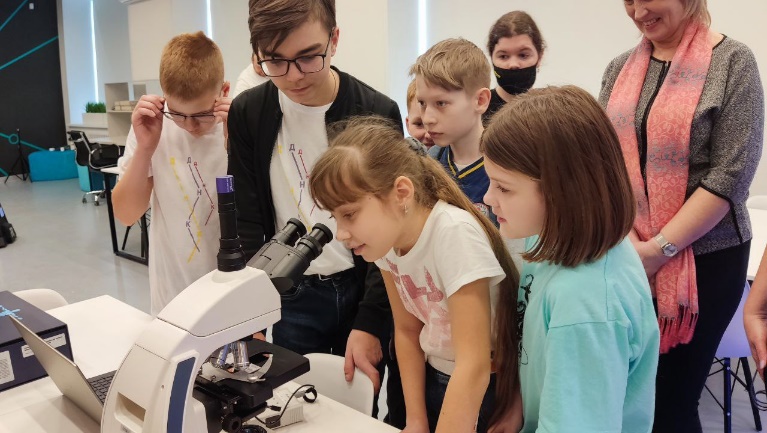 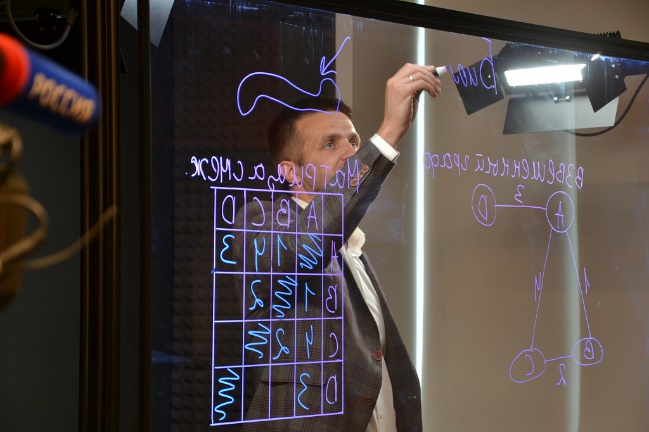 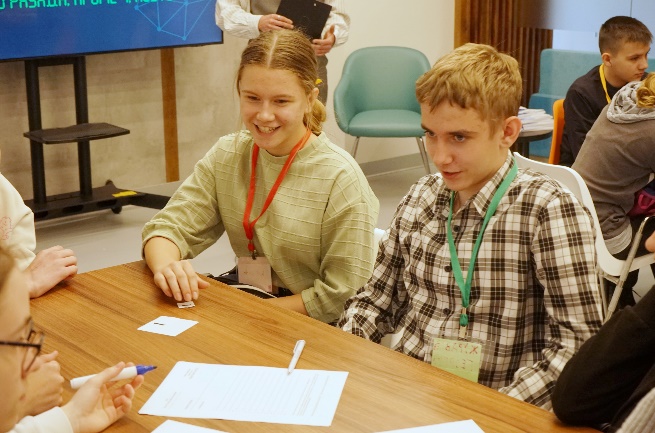 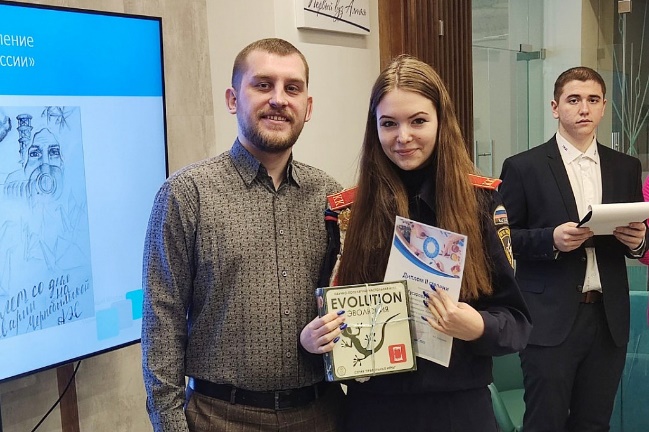 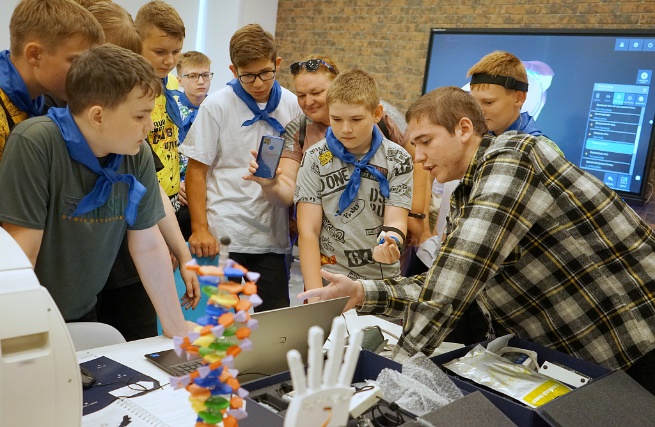 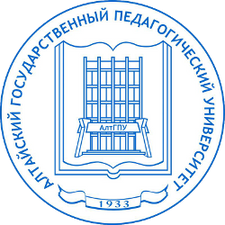 Предложения в комплексный план 2023-2024 гг.
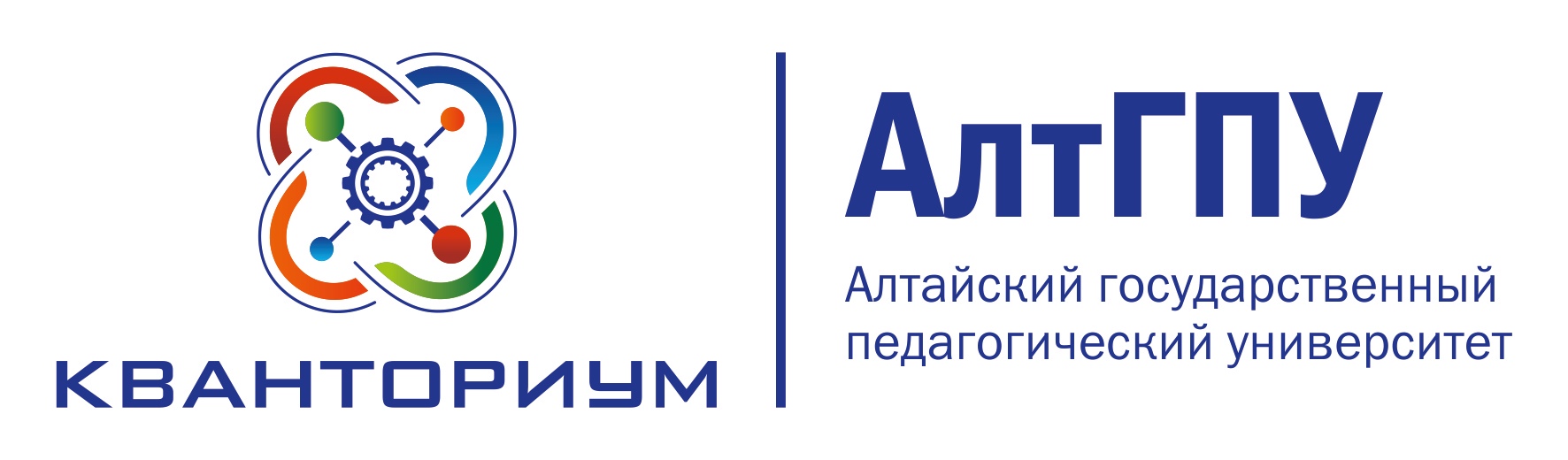